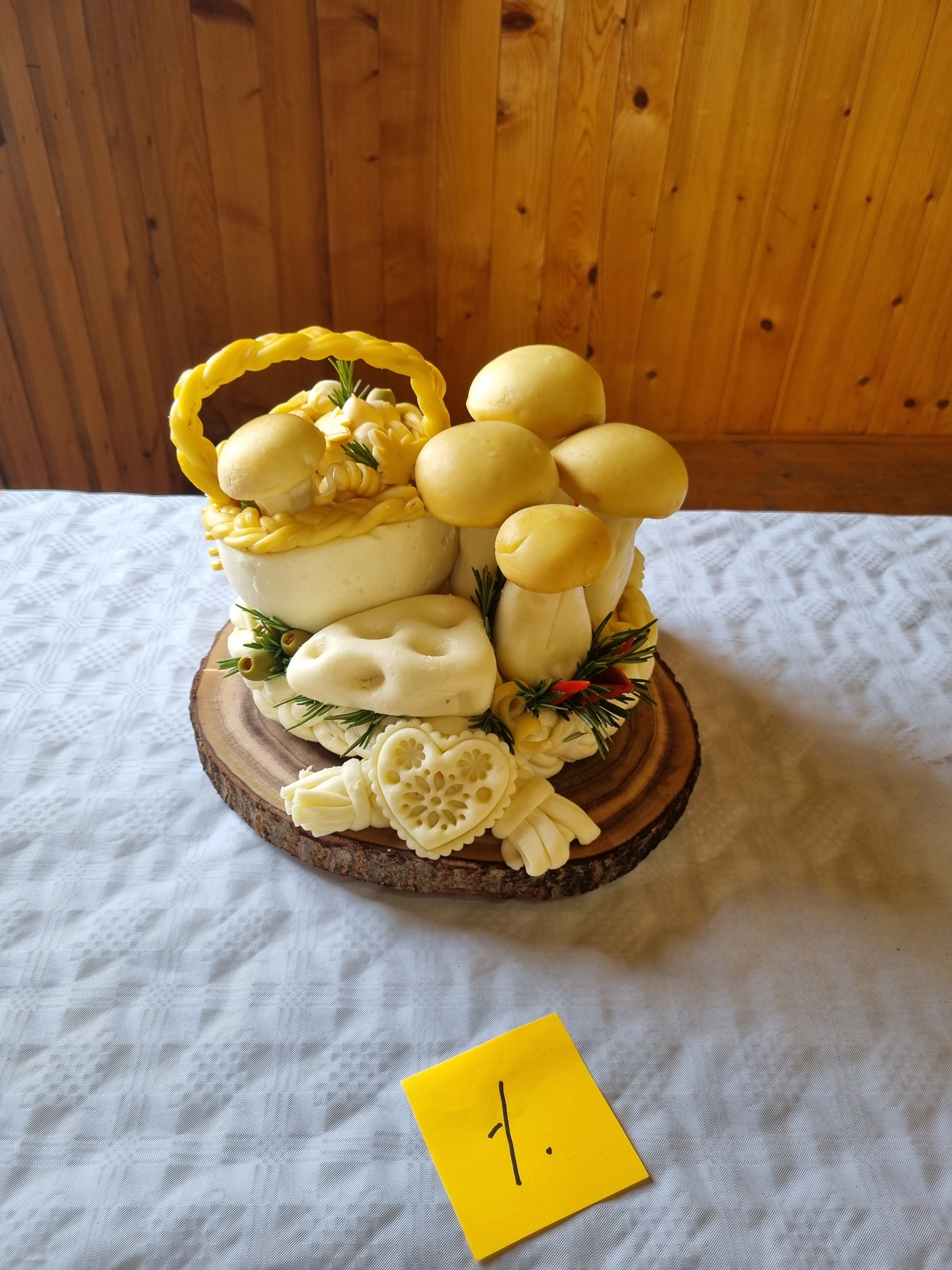 Syrové torty s.r.oDolný Hričov
288 hlasov ------   1.
Farma Likavčan                                                    Ivachnová
98 hlasov ------ 5.
BioEn s.r.o.
Gemerské Ovečky
60 hlasov ------ 6.
NOVOŤ
31 hlasov ------ 10.
NOVOŤ
30 hlasov ------ 11.
NOVOŤ
106 hlasov ------ 4.
ZAKAMENNÉ
35 hlasov ------ 9.
ZAKAMENNÉ
16 hlasov ------ 12.
ZAKAMENNÉ
11 hlasov ------ 14.
PD Liptovské Revúce
147 hlasov ------ 3.
RD  LÁTKY
15 hlasov ------ 13.
UNI-CON KYSUCE
152 hlasov ------ 2.
NIKOS , s.r.o             TURZOVKA
50 hlasov ------ 7.
NIKOS,s.r.o
37 hlasov ------ 8.
Hlasovanie